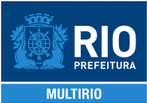 SECRETARIA DE EDUCAÇÃO MULTIRIO
INSERIR LOGO DA SECRETARIA
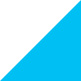 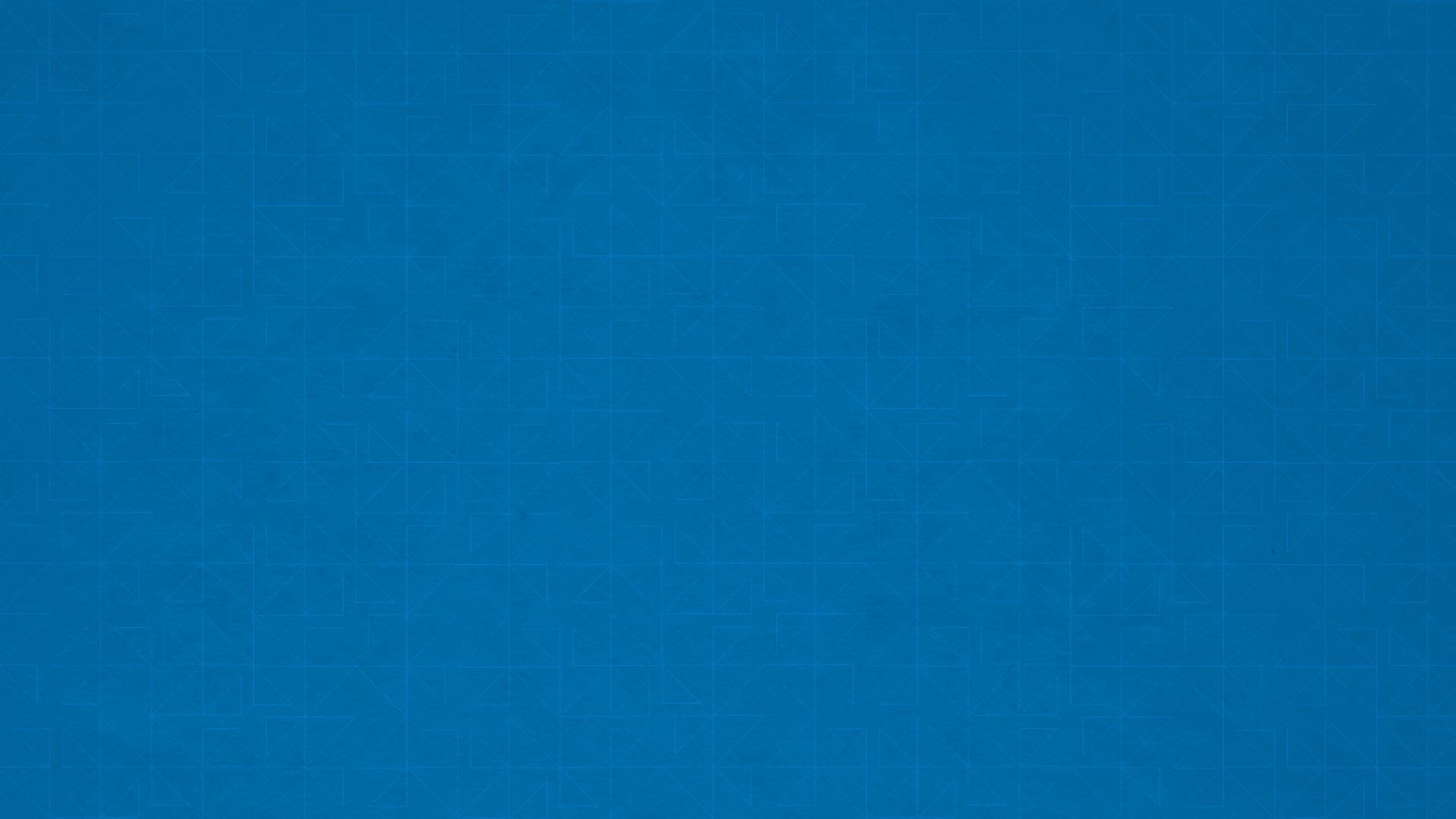 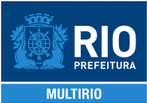 INSERIR LO
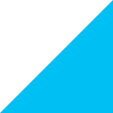 AUDIÊNCIA HÍBRIDA PARA DEBATER O PROJETO DE DIRETRIZES ORÇAMENTÁRIAS - 2025
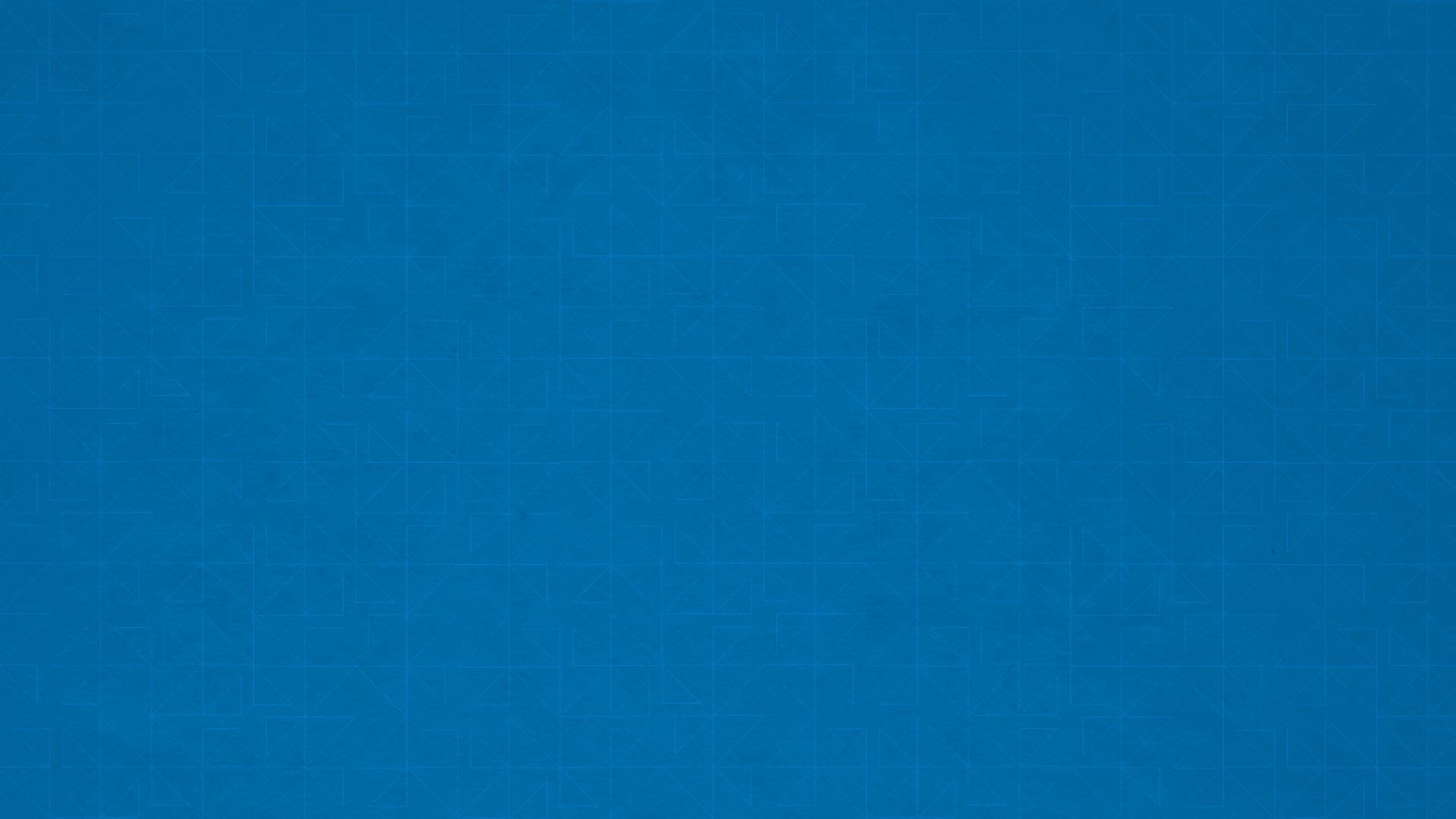 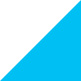 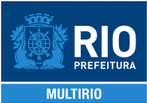 PROGRAMAS COM ÍNDICE DE REFERÊNCIA
NÃO HÁ INDICADORES PARA O PROGRAMA 0024 – MIDIA , ESCOLA E SOCIEDADE
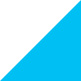 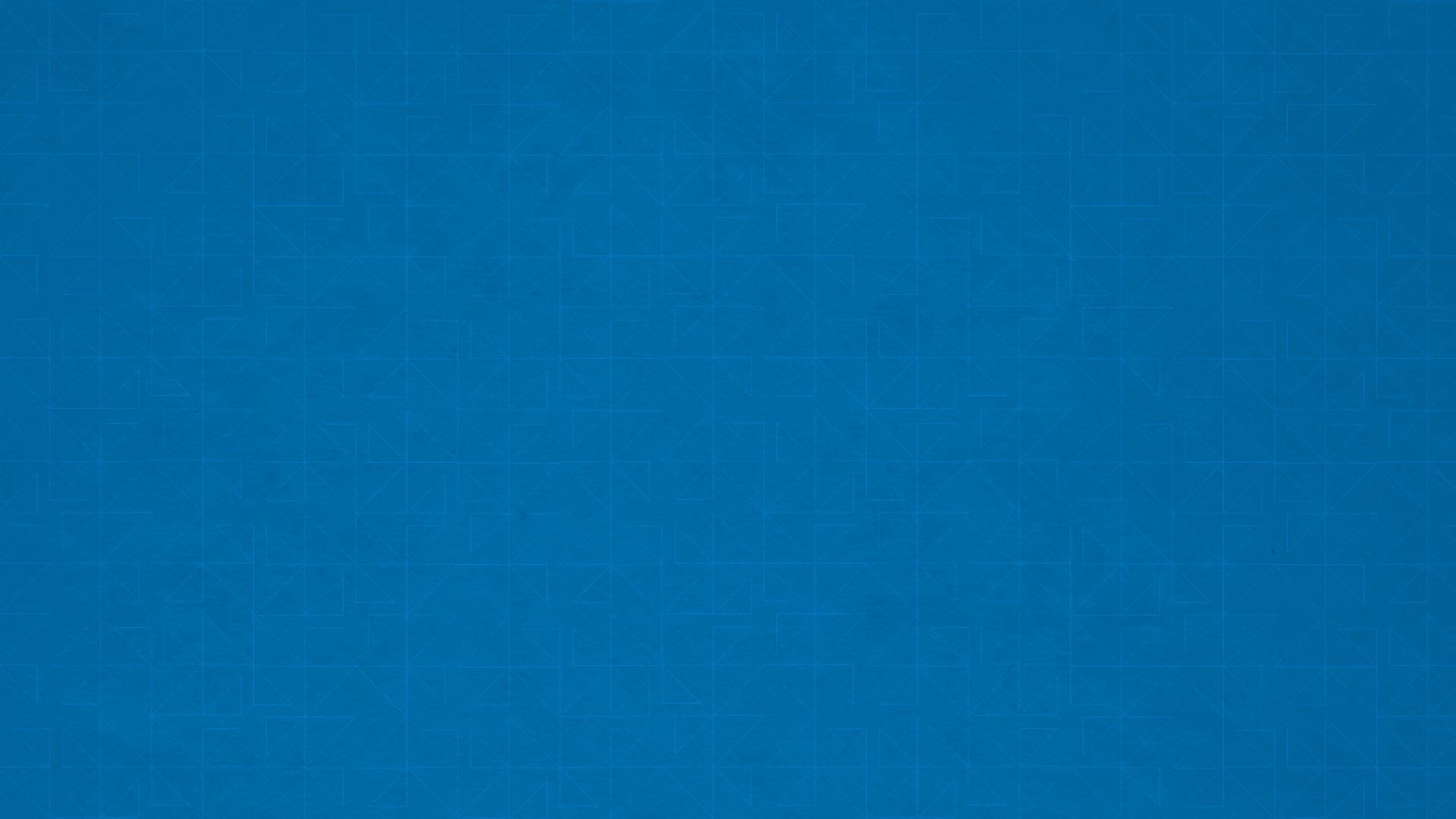 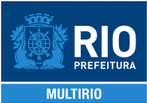 PRINCIPAIS PROGRAMAS E AÇÕES PARA O EXERCÍCIO DE 2025Programa 0024-Midia ,Escola e SociedadePrograma 0024-Midia ,Escola e SociedadeAção:3633 – Modernização tecnológica e de infraestrutura da  Multirio Ação:4638– Qualidade  na EducaçãoAção :4639 – Projetos Especiais
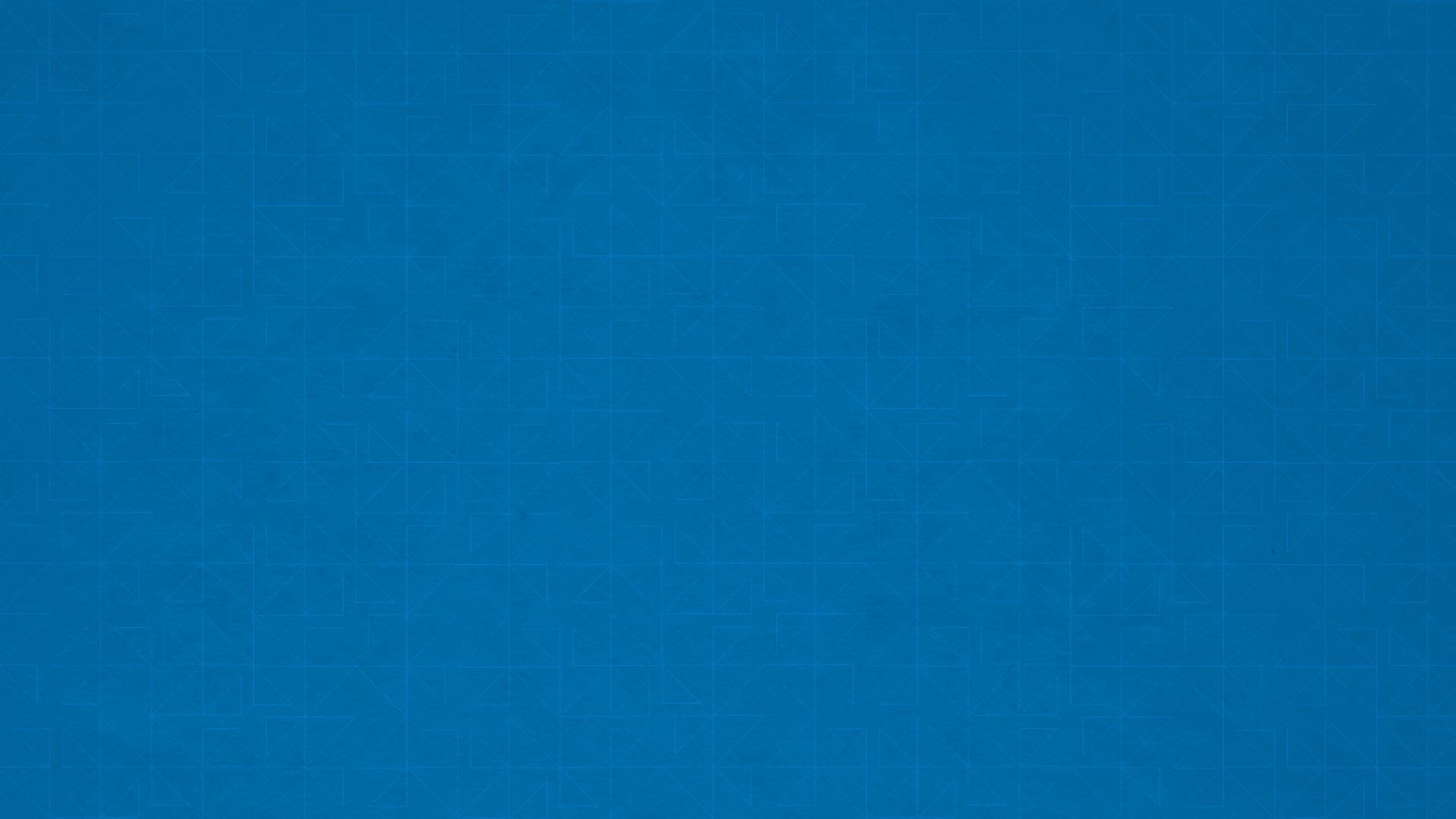 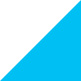 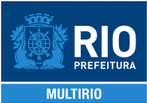 EXECUÇÃO ORÇAMENTÁRIA DAS AÇÕES DA MULTIRIO
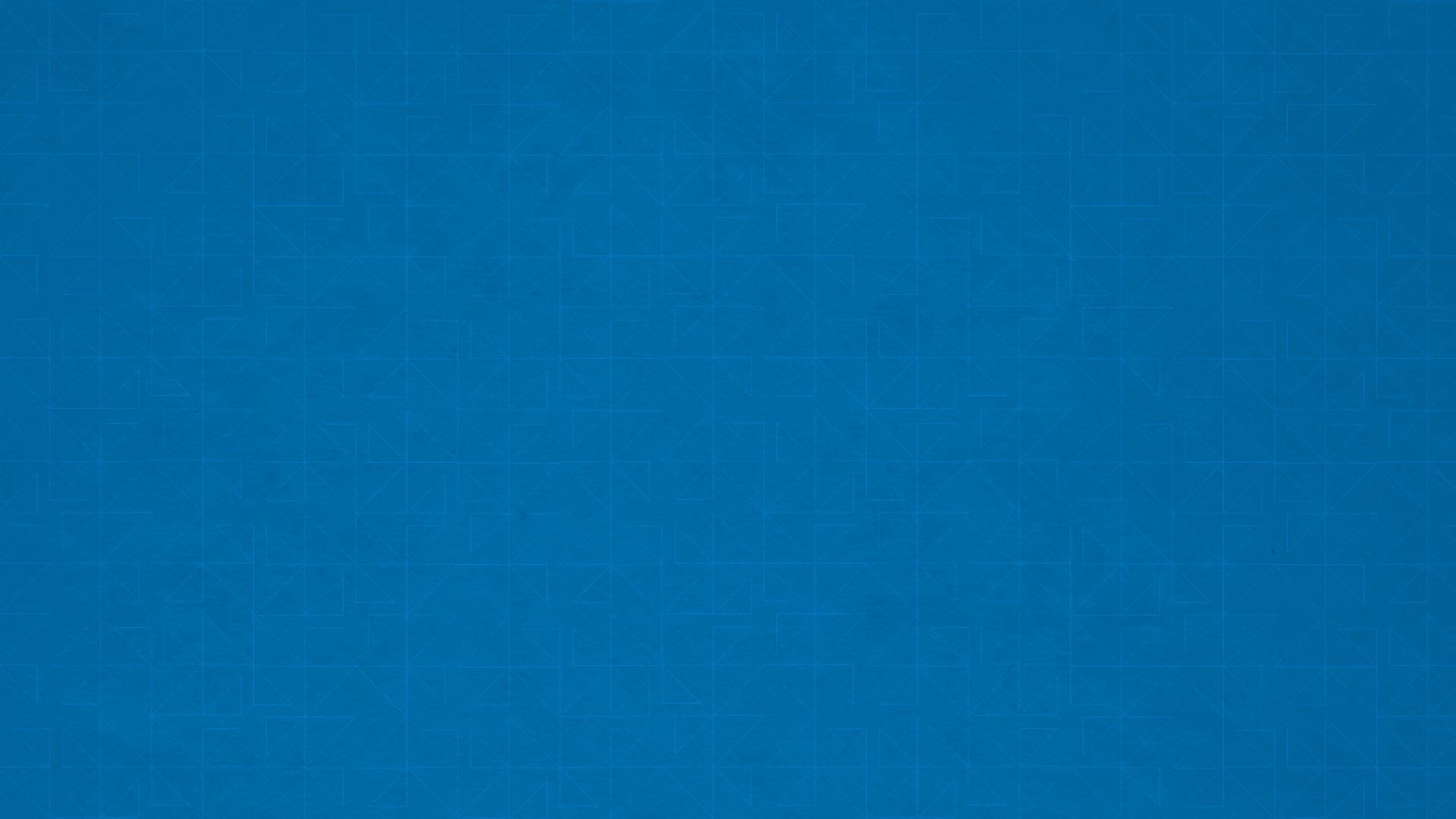 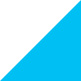 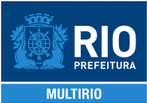 EXECUÇÃO ORÇAMENTÁRIA DAS AÇÕES DA MULTIRIO
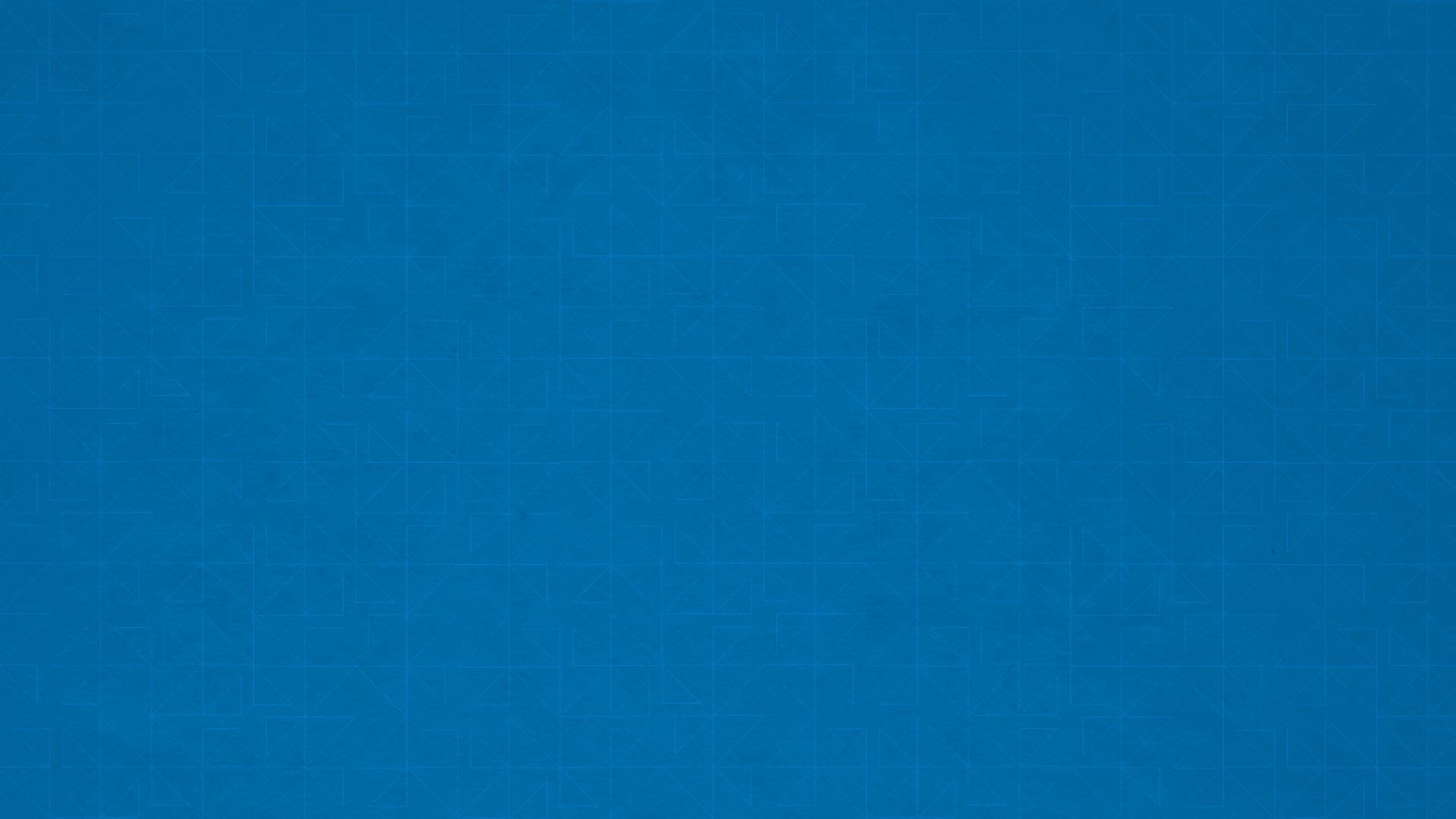 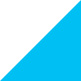 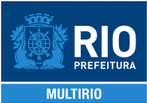 METAS FÍSICAS DAS AÇÕES
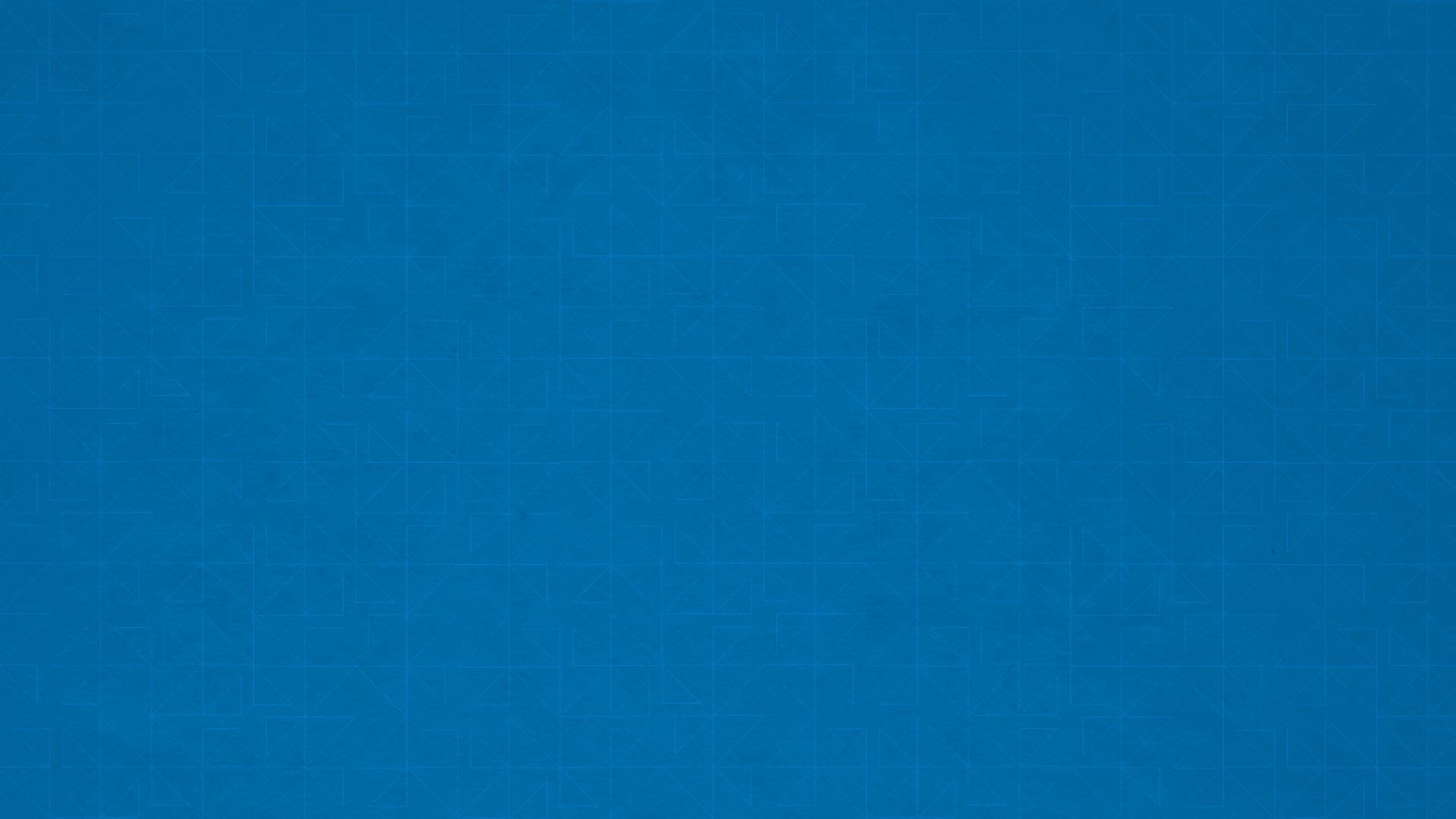 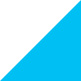 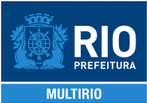 METAS FÍSICAS DAS AÇÕES
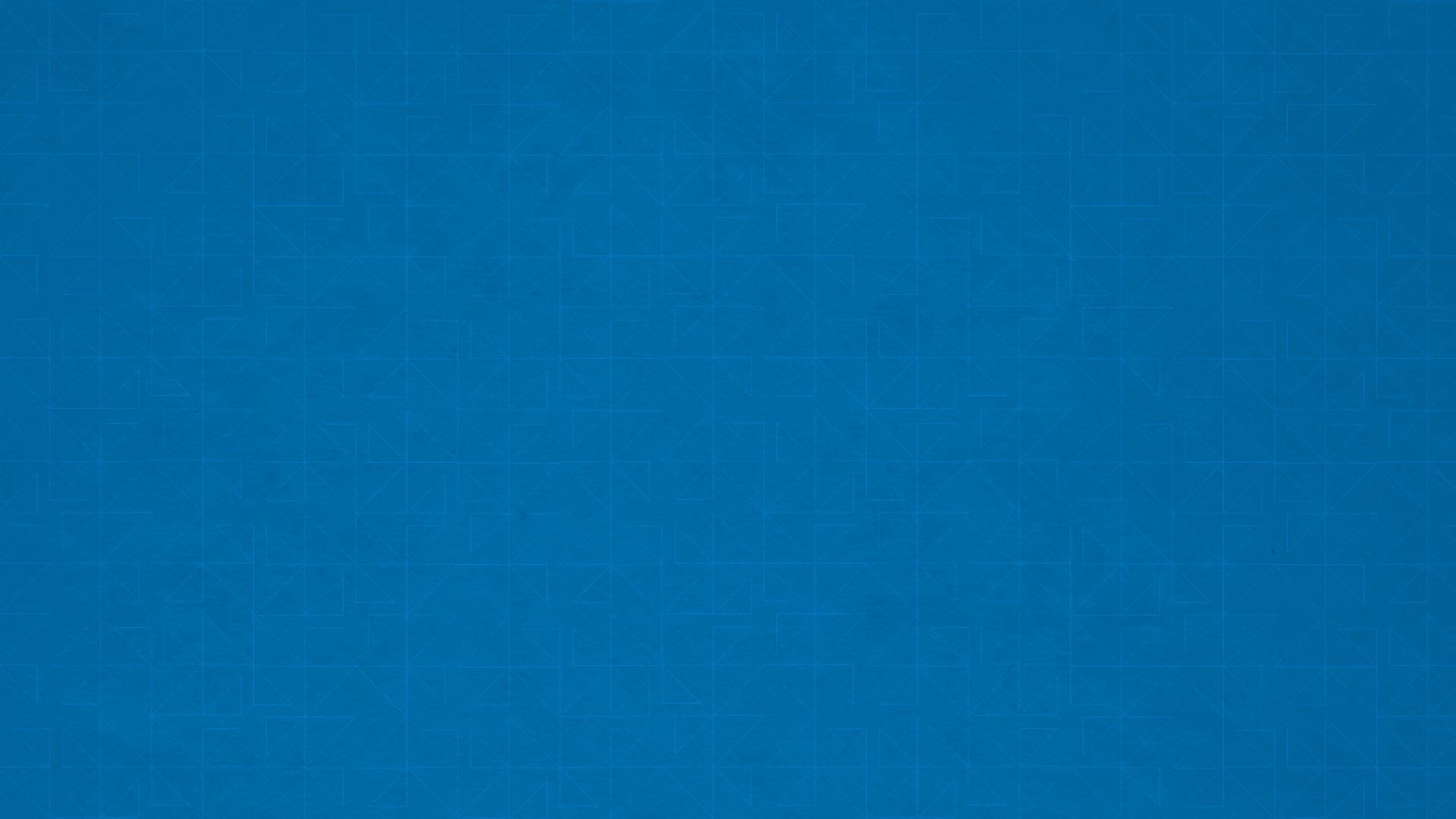 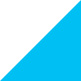 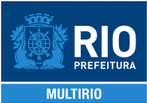 NOVAS AÇÕES E PRODUTOS
Não há  novas ações ou produtos . Houve exclusão da meta 4184 ( Programação veiculada em  Tv).
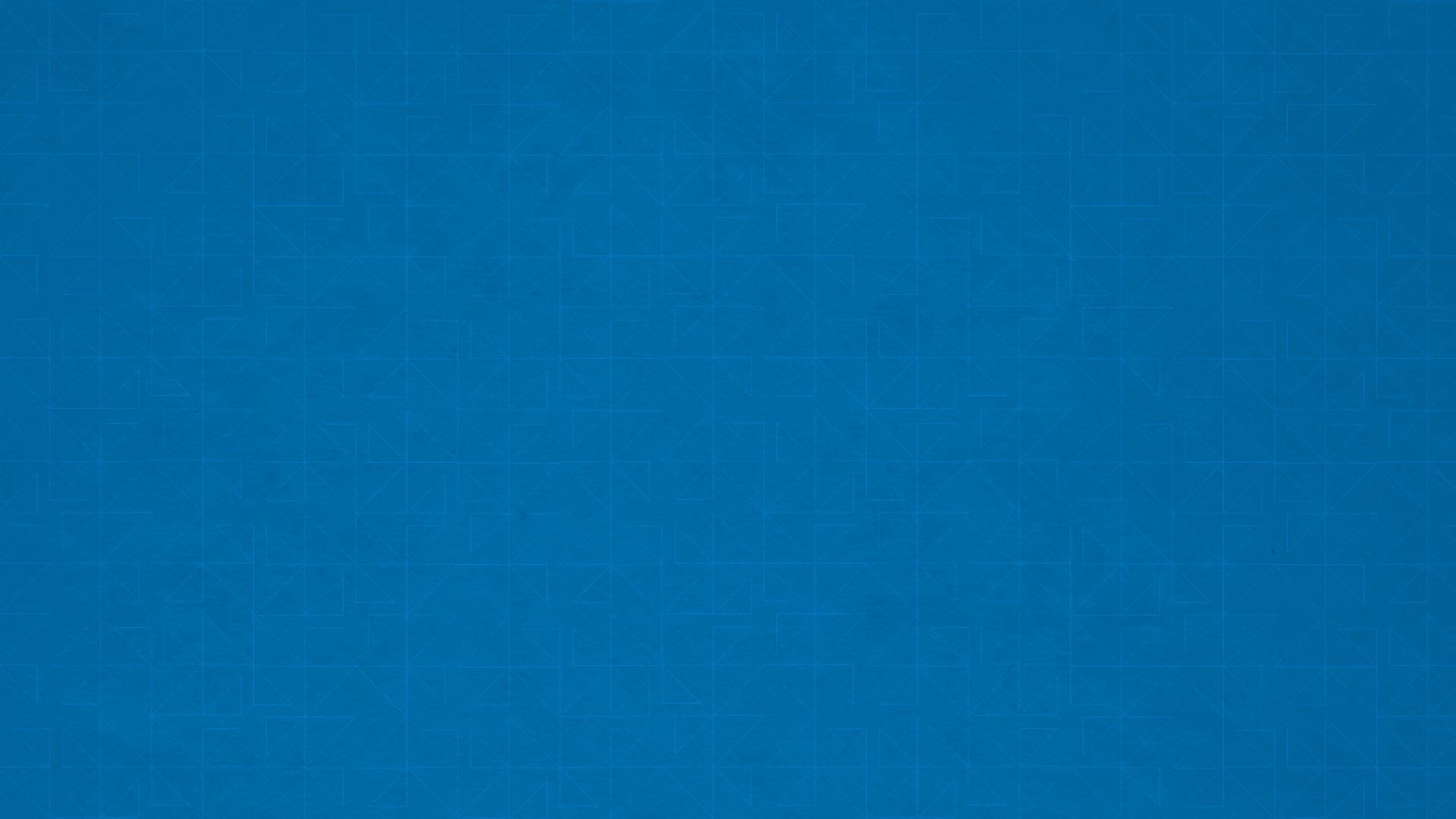 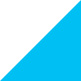 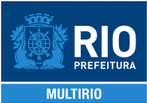 METAS FÍSICAS EM ANDAMENTO
Na Ação 3633 ainda não houve execução pois os processos de despesa ainda serão licitados.
Na Ação 4639 os valores orçamentários e unidades físicas dos produtos são simbólicos  e dependem de aportes  orçamentários para serem executados.
Na Ação 4638 e Produto 3220 – As publicações estão sendo feitas virtualmente.
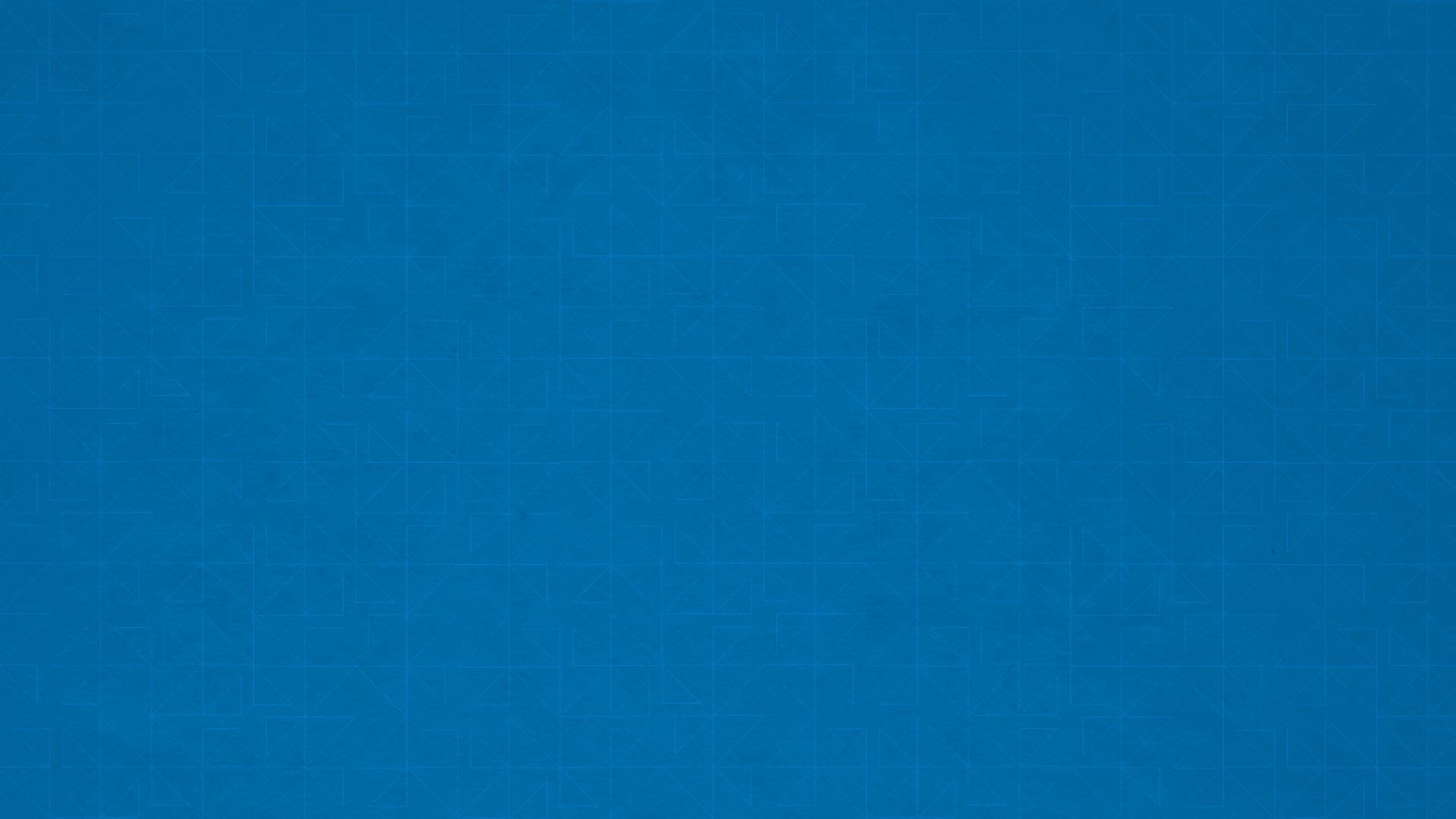 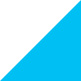 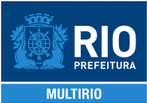 ALTERAÇÕES NAS METAS FÍSICAS
A alteração no quantitativo da meta física 4183 para o ano de 2025 é em função das veiculações através de  canais digitais.
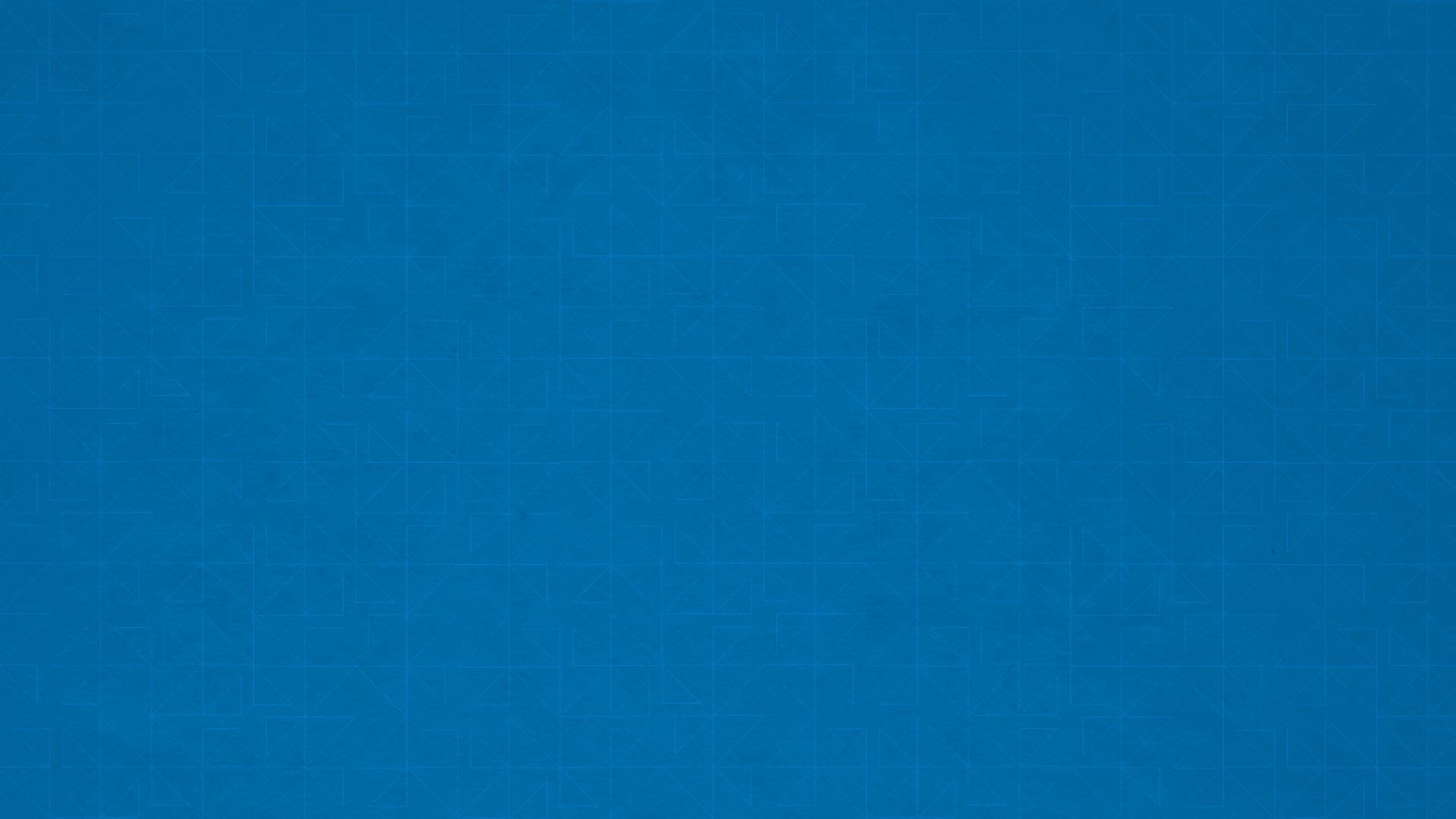 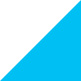